S2 & S3 Geography
Miss A Forster 
gw21forsteramandasbc@glowmail.org.uk
S2 Geography
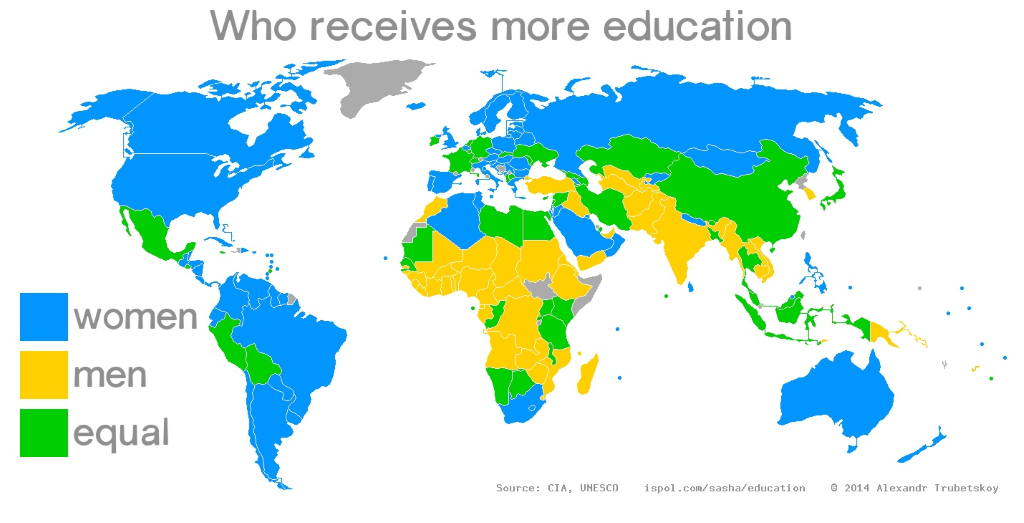 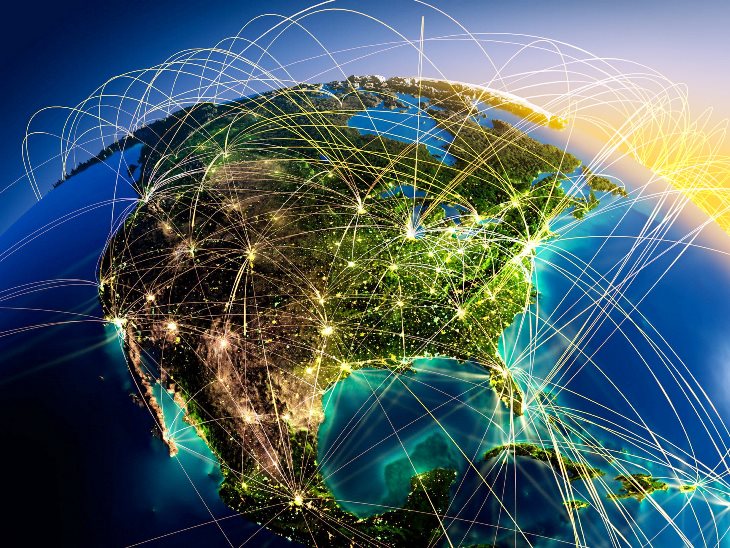 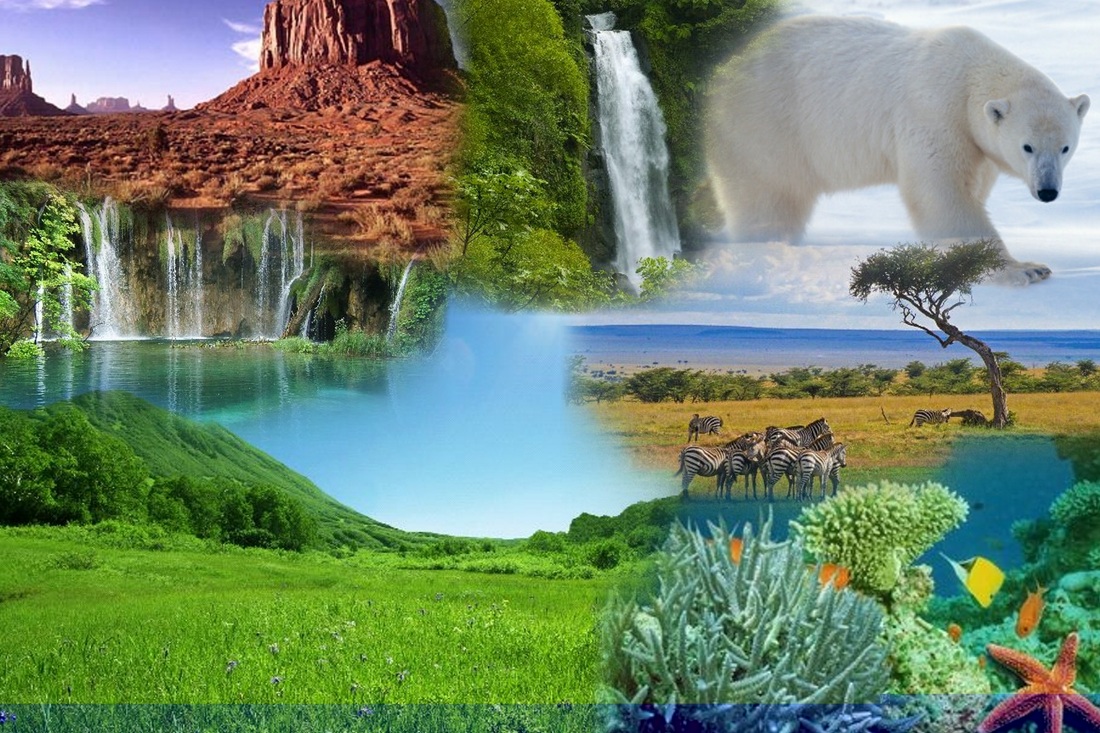 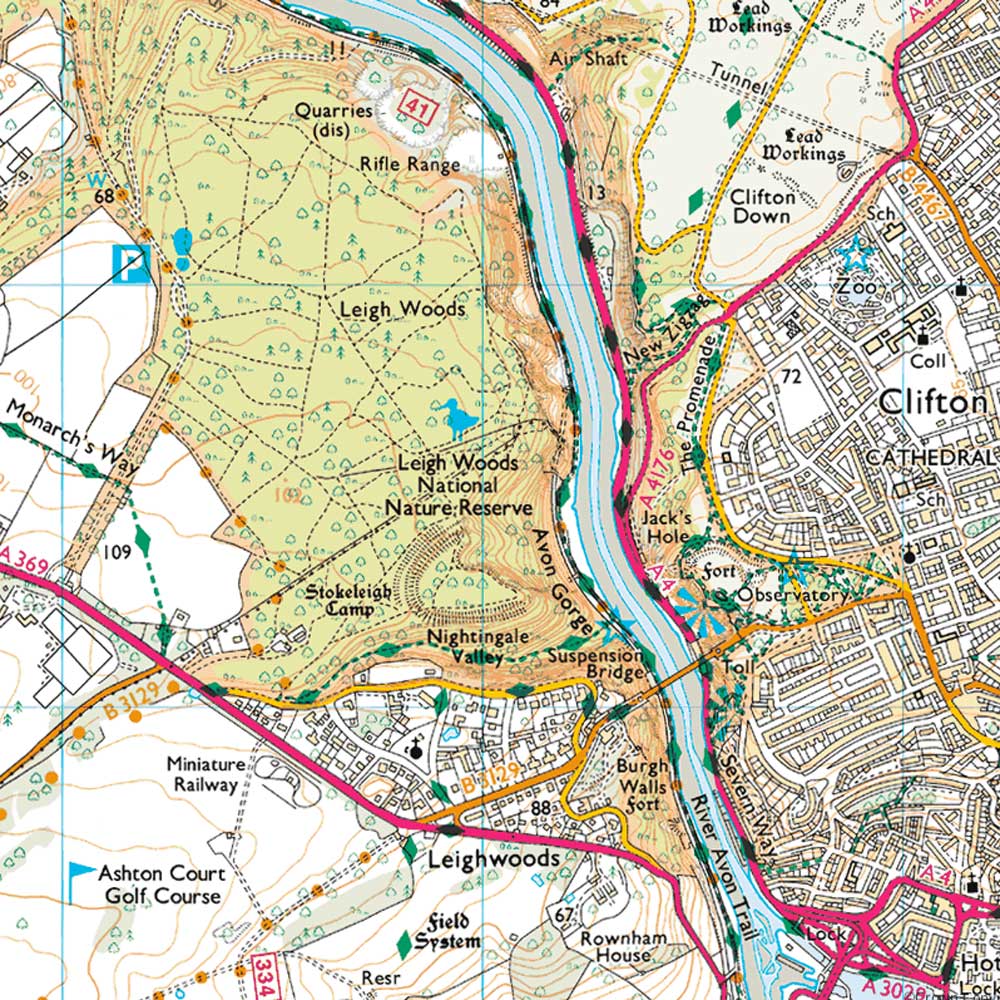 S3 Geography
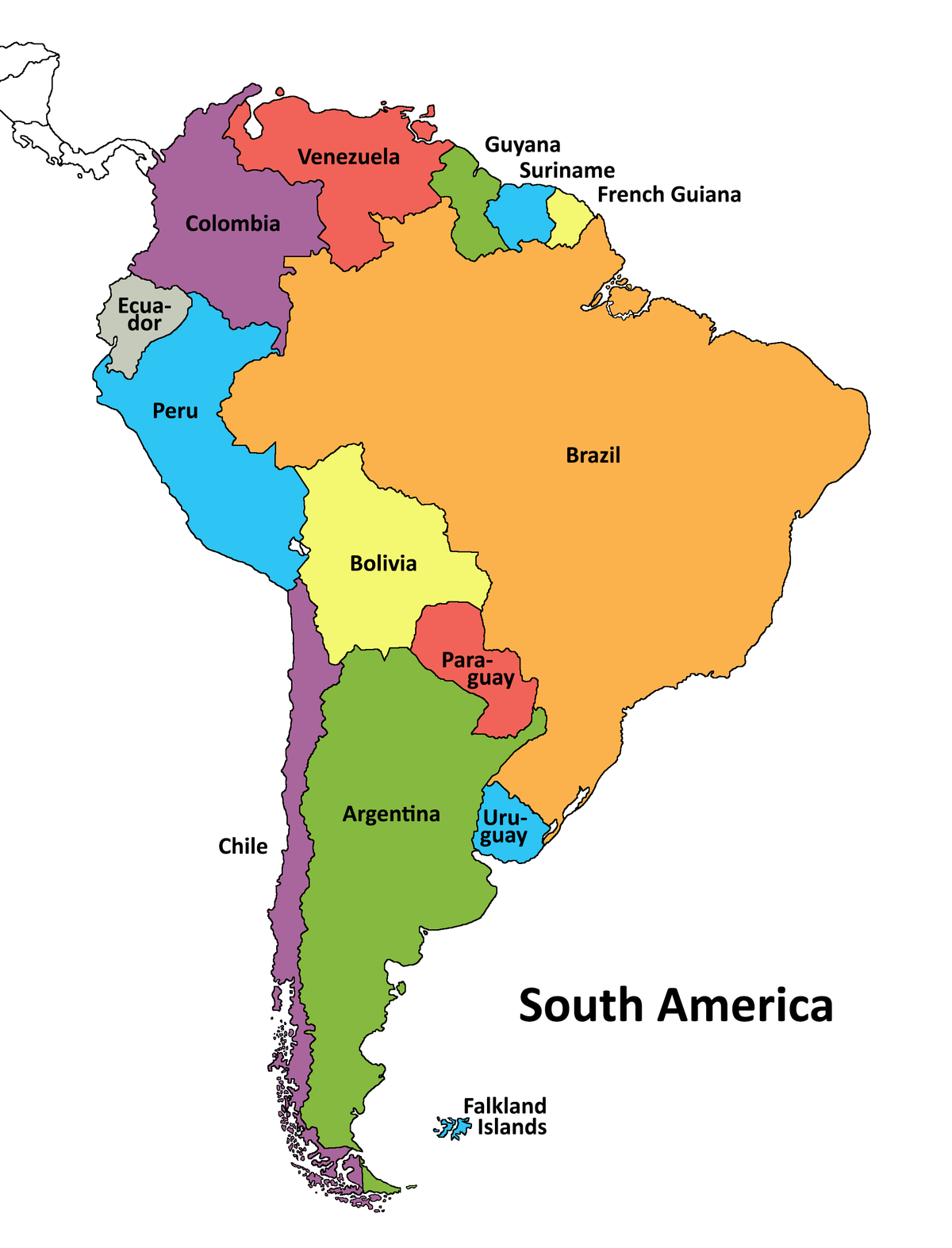 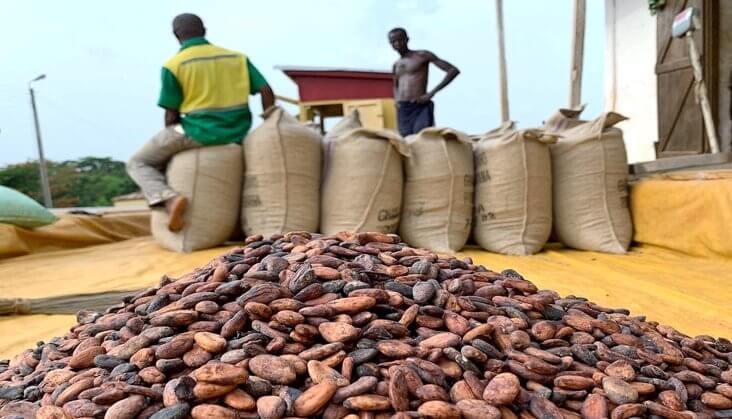 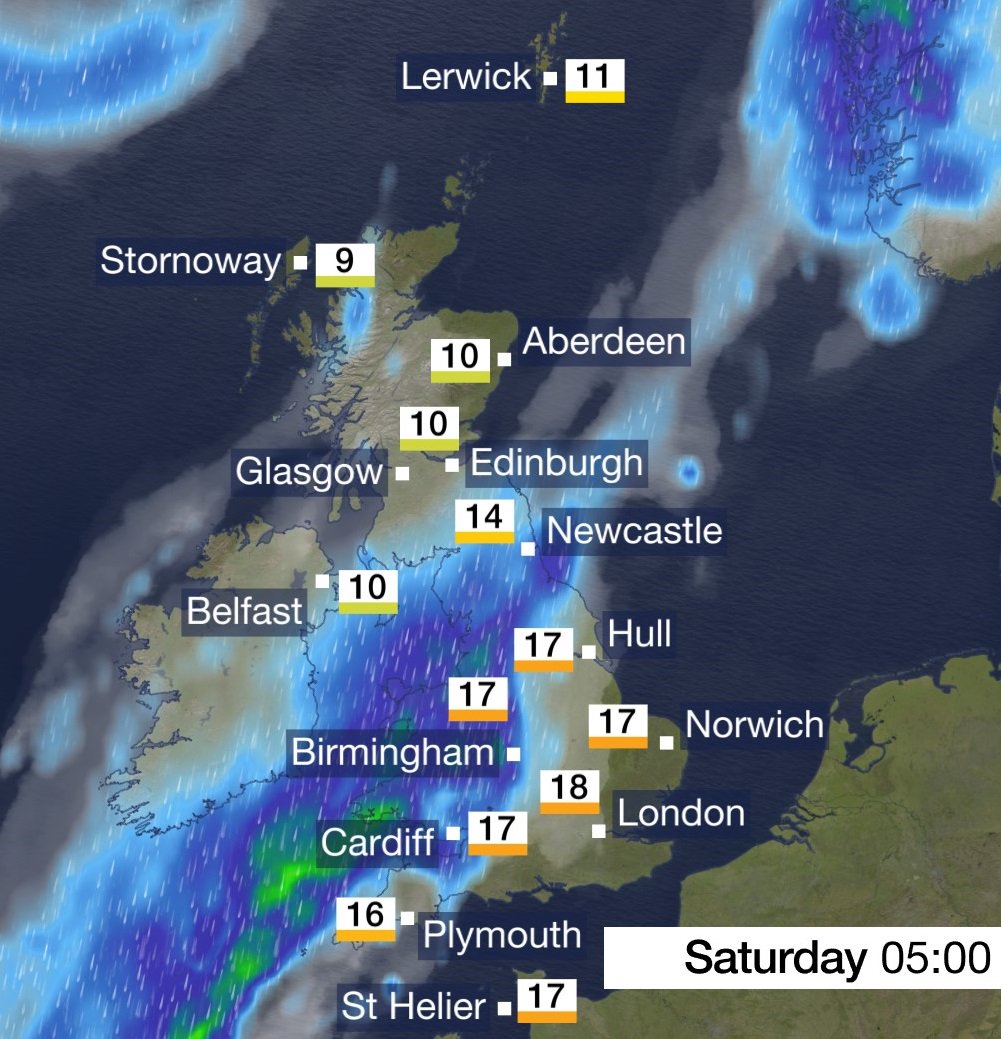 How we work in class
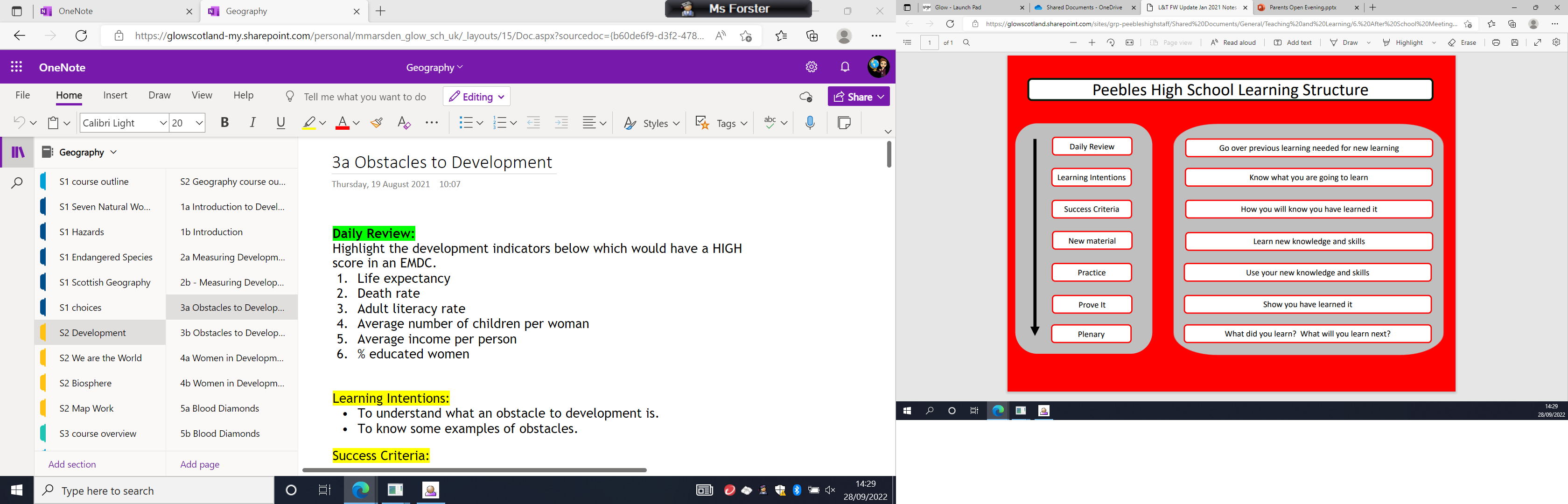 Lessons created using PHS Learning Structure
OneNote (iPad/laptop)
Differentiated material (classwork and assessments)
Printed OneNote sheets
Jotters (if preferred)
OneNote
Homework/“Assignments”
HW, tests/assessments  posted on Teams Assignments
Expectations
Complete unfinished work (absent or if not done in class)
Independent learning and taking ownership of understanding
Praise: Merits, Faculty's “Fabulous Friday”
From Teachers & Pupils
Additional Info
Progression​
N3/4 Social Subjects​
N4/5 Geography​
N4/5 Travel & Tourism ​
Higher Geography​
Advanced Higher Geography​
(Also other faculty subjects: Modern Studies, History, Politics)​
Faculty Extra Curricular Activities
Eco Committee
Model United Nations 
PHS Student Parliament 
PHS Pride
Dungeons & Dragons